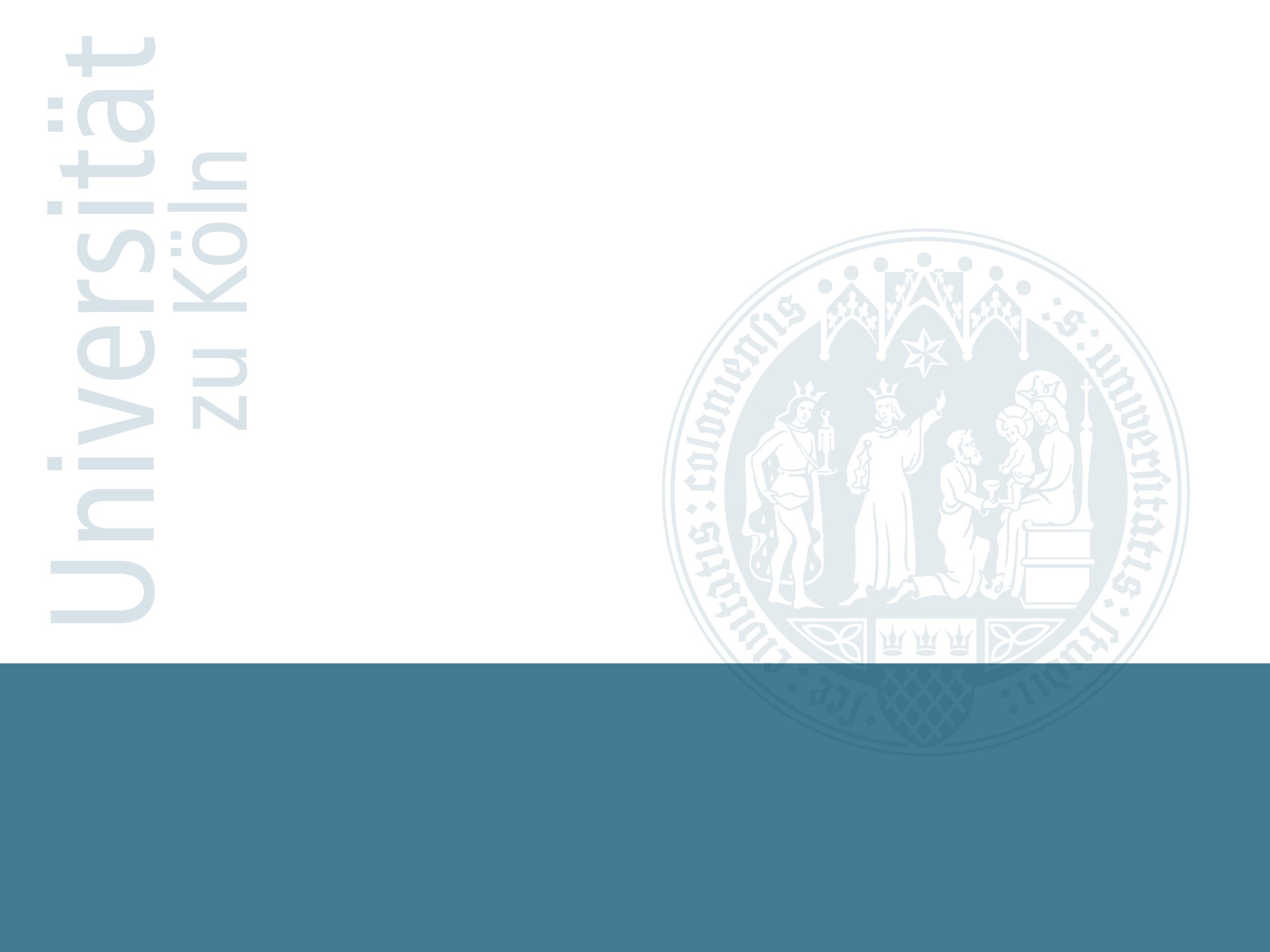 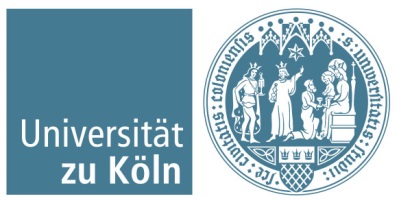 Orientation meeting

Welcome at your new home!
Fachschaft Chemie of the University of Cologne
Math-Nat / Chemie /  Fachschaft | Orientierungseinheit | Rose Jordan | 27.10.2020
Who should be here?
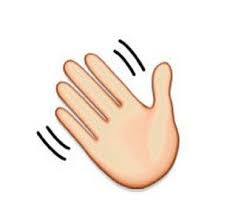 Chemistry
Bachelor of Science
Bachelor of Arts (Lehramt)

Biochemistry
Bachelor of Science

New Master students

Volunteers for today
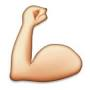 …and who is actually here?
Please put in front of your Zoom name:
Chemistry Bachelor: BSc
Chemistry Education: BA
Biochemistry Bachelor: BC
Chemistry Master: MSc
It should look like this: xxx-[your name]
…and who is actually here?
Were gonna play a little ask game now to find out! 
What does the Fachschaft do?
Councils to improve the study courses
Tutoring groups
Social events (e.g. Semester trips)
Old exam material for studying
Books
Helping students whereever possible
Kicker table (ab 16 Uhr)
Drinks
Who is part of the Fachschaft?
Fachschaftsrat (Fachschaft council)
elected student representatives

Tutors (for Bachelor)

Active volunteers
Everyone can help! Just ask us to come by a meeting sometime 

All chemistry students
Der Fachschaftsrat
(The Fachschaft council)
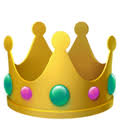 5 representatives, elected yearly

connect students with professors

student representatives in committees

ready to answer your questions via mail or at the Fachschaft office during opening hours
Der Fachschaftsrat
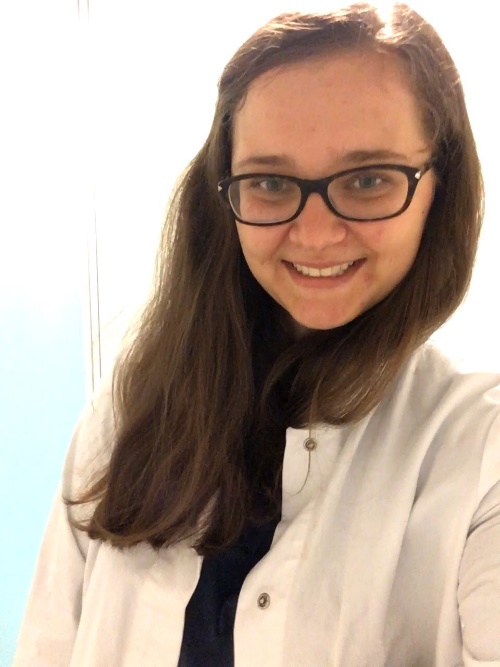 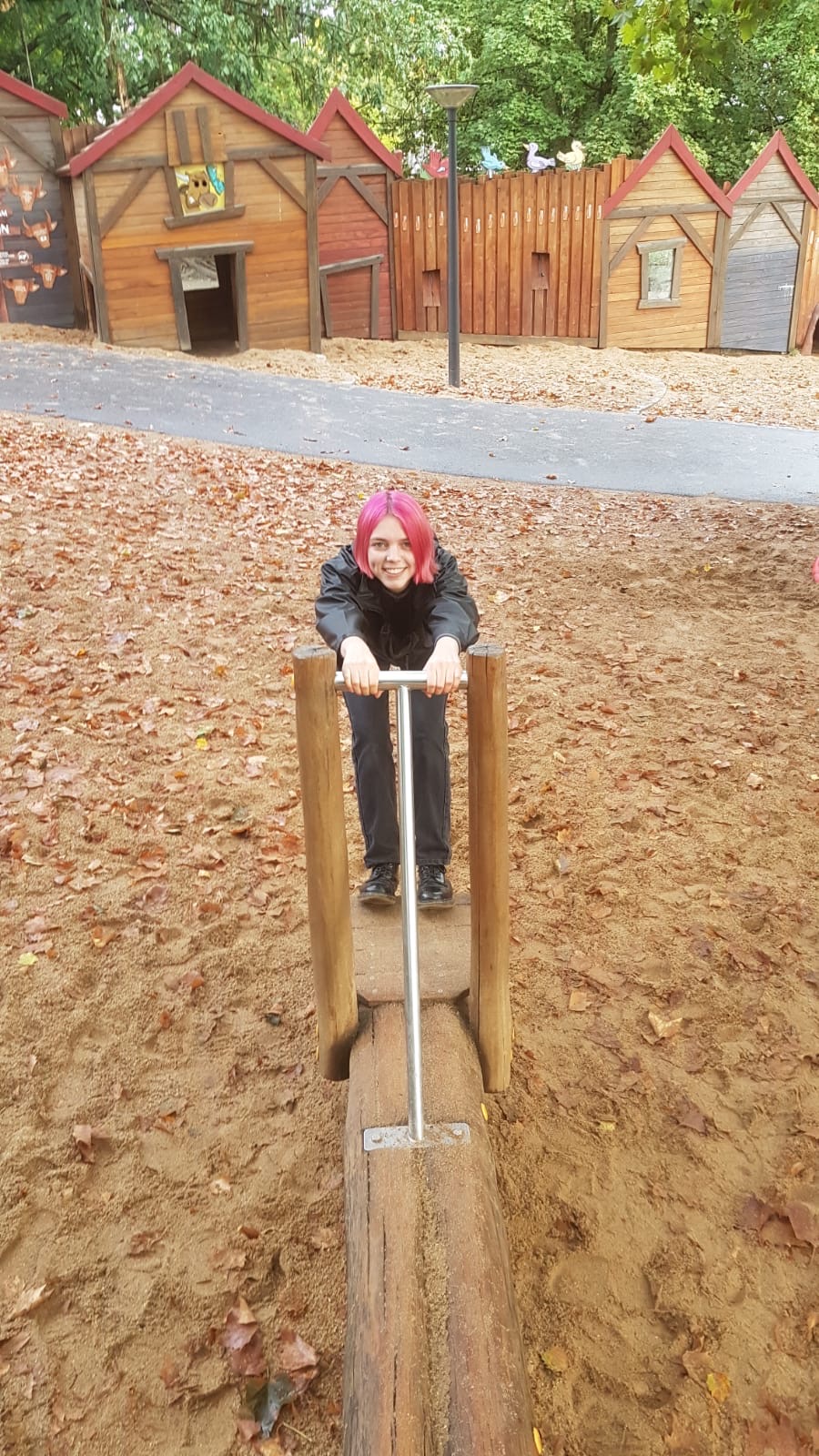 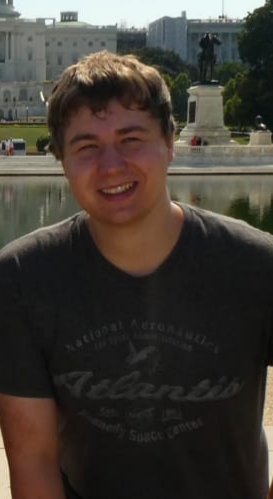 Nils
Kathi
Rose
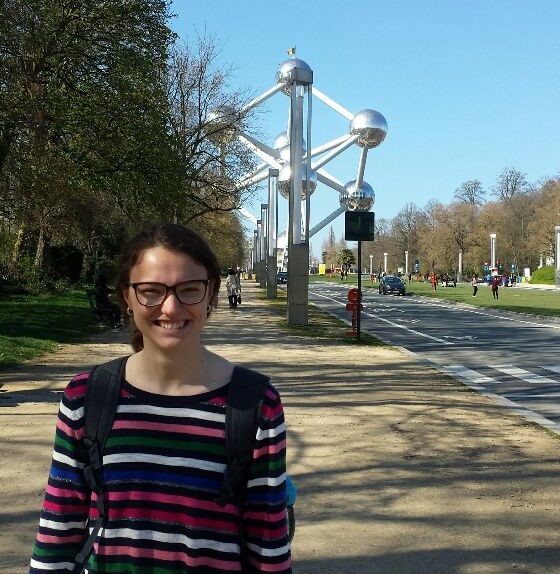 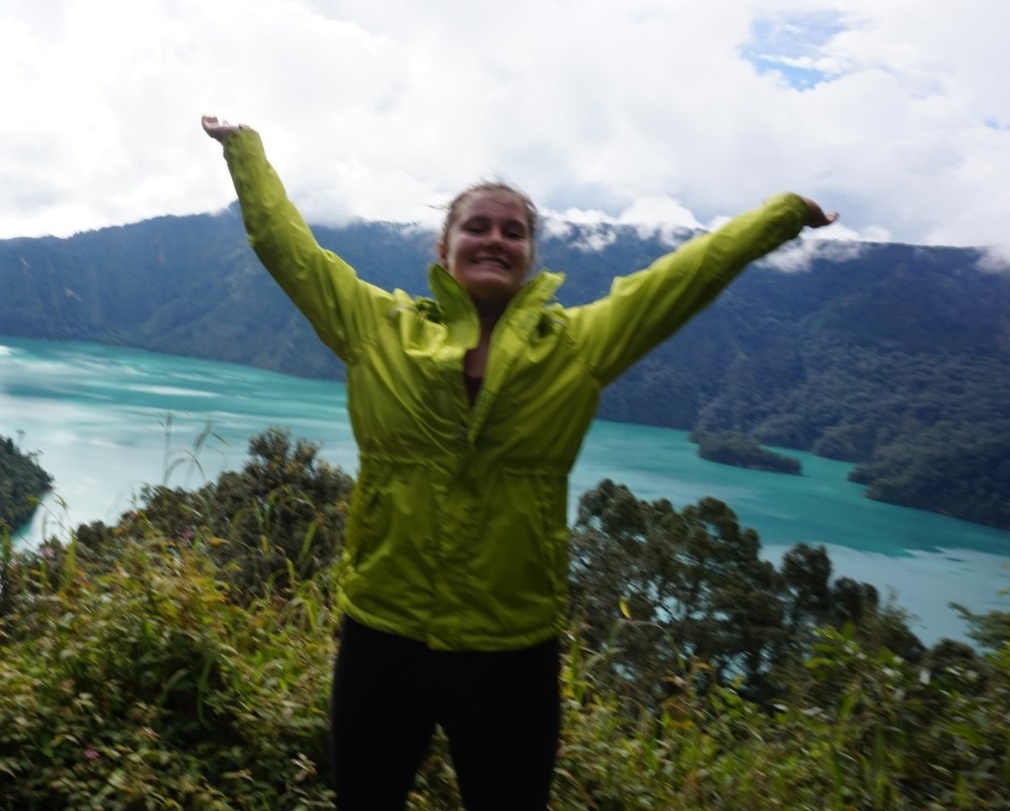 Milena
Nora
Drinks – sadly not during corona!
Kölsch 0,5 L		1,20€
Pils 0,33 L		1,00€
Softdrink 0,33L	1,00€
Wasser	0,7 L		0,50€
Tasse Kaffee		0,30€
Wassereis		0,10€
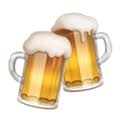 KEIN BIER VOR VIER Zwölf!
(außer nach Prüfungen)
Tutor groups for the first semesters
for first three semesters:
general chemistry
inorganic chemistry
organic chemistry
theoretical chemistry
physical chemistry
physics
help with chemistry questions
test exams
times of tutor classes: see fs-chemie.uni-koeln.de/tutorium
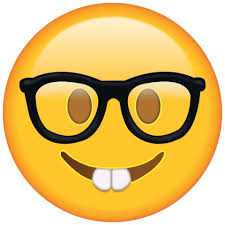 Contact
Opening hours:	See plan at Fachschaft and online
Meetings:		Thursdays at 7 pm, via Zoom at the 			moment
			(Dates can change, please ask beforehand 			to make sure)

Website:		www.fs-chemie.uni-koeln.de
Email:		fs-chemie@uni-koeln.de
Phone:		0221-470-4415
Facebook:		facebook.com/chemiefachschaft/
Instagram: 	instagram.com/fs.chemie.koeln/
Contact to the Fachschaften of other departments
Fachschaft Biology
another contact point for biochemistry students, know about biology-related stuff
Mail: fs-bio@uni-koeln.de
Facebook: https://www.facebook.com/fsbiokoeln/
Contact to the Fachschaften of other departments
Fachschaft Chemiedidaktik (chemistry didactics)
Contact point for people studying or interested in chemistry for teaching
Mail: fachschaft-chemiedidaktik@uni-koeln.de
Facebook: https://www.facebook.com/chemiedidaktikfachschaft
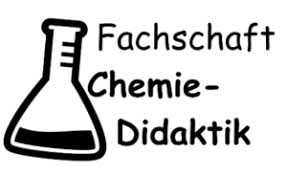 Lab courses
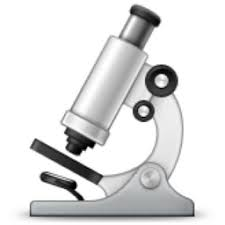 Usually 1-6 pm 
at uni building
Mandatory attendance (especially for the safety instructions!)
Antestat (test before experiments, mostly in bachelor courses) and lab journal/protocols
Single- or partner work
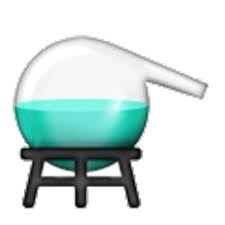 Lab insurance
Insurance for accidents in the lab (including people getting hurt)

12 or 18 € per semester (simple/advanced insurance)
max. 50 € paid by yourself

http://www.chemie.uni-koeln.de/evaluation0.html
Lockers
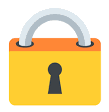 In the basement of the chemistry departments
Register at the Fachschaft
Renew each year except during corona closing times
not renewed lockers will be emptied (we‘ll tell you before)
How to get a locker?
pick open, empty locker and put a lock on it
remember the locker number
register with your name and the number at the Fachschaft
No food can be stored in a locker with lab equipment!
Lockers and Corona
Getting a locker is not possible before the corona measures end and we can go back to uni as usual 

until then alternatives for storing your stuff will be offered for your lab courses
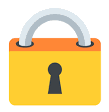 Chemistry library
reference library offering chemistry books
work stations where you can work quietly (!)
noise insulated seminar rooms with projectors for study groups etc
closed at the moment because of corona
CIP-Pool
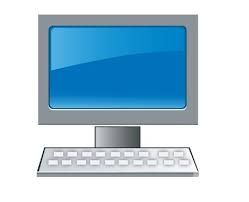 room with computers for community use
sign in with smail account
printing and scanning
many licensed programs
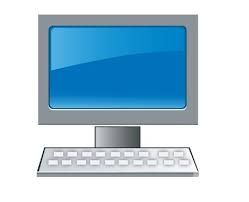 Studium Integrale (SI)
Expanding your horizon:
extracurricular modules
internships (1 week = 1 CP)
signatures for attending talks at the institutes
different courses, e.g. Green Chemistry, Naturstoffe, Kolloquienlaufzettel…
one exam at the Math-Nat faculty needs to be passed but the grade is irrelevant
Similar for master: S-Module
Important People
Examination offices
B.Sc. Chemistry: Mrs. Groth-Lüdtke, HS 117
B.A. Chemistry: Mrs. Danitz, HS 118
B.Sc. Biochemistry: Mrs. Groth-Lüdtke, HS 117
M.Sc. Chemistry: Mrs. Danitz, HS 118

Study course coordinators
B.Sc. Chemistry:	Prof. Ruschewitz
B.A. Chemistry:	Dr. von der Gönna
B.Sc. Biochemistry:	Prof. Niefind
M.Sc. Chemistry:	Prof. Giernoth
Kölner Studierendenwerk
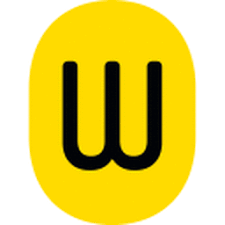 Student housing
Mensa (lunch/cafeteria)
Psychological counseling
Law advice
BAföG (financial support for students)

http://www.kstw.de/
InfoPoint at Universitätsstraße 16
Food - Mensa
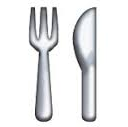 UniMensa at Zülpicher Straße
Menu online
pay using Mensa card
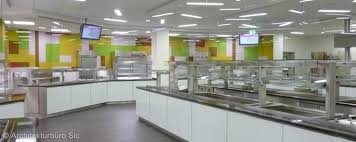 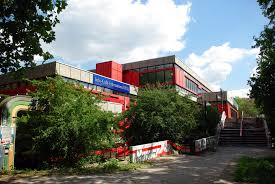 Important stuff on the Internet
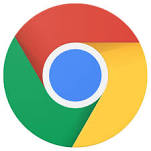 KLIPS2
https://klips2.uni-koeln.de/
Register for modules and exams
ILIAS
https://www.ilias.uni-koeln.de/
Platform for teaching material
Webmail
https://webmail.uni-koeln.de/
Uni mail address
Internetseite des Departments
https://chemie.uni-koeln.de/
Time tables, exam dates etc
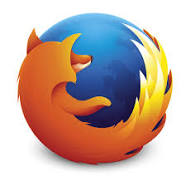 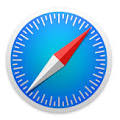 What you need for semester start
student ID card „UC-Card“ (Mensa, library, public transport ticket…)
Lab protective gear (VWR-Laden  Wait for notice from lab coordinators!)
Lab coat		
Lab goggles	
Acid protection gloves	
Basic equipment (VWR  see above!)
Lab insurance
Register for modules via Klips
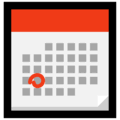 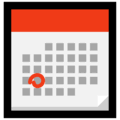 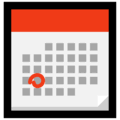 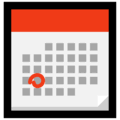 Dates
More Fachschaft events:
28.10.: Rallye on campus and around cologne – groups will be assigned at the end of this meeting!
29.10.: Digital Pubquiz – groups will be assigned at the end of this meeting!
Scholarship info meeting 10.11. 4 pm
Safety instruction meeting for lab courses (don‘t miss!)
Registry deadline for physics lab (bachelor) 
Begin of lab courses (s. KLIPS2)
Christmas:	Feuerzangenbowle (hopefully)
January:		Test exam general chemistry
Questions?

And afterwards: socializing in smaller groups! 